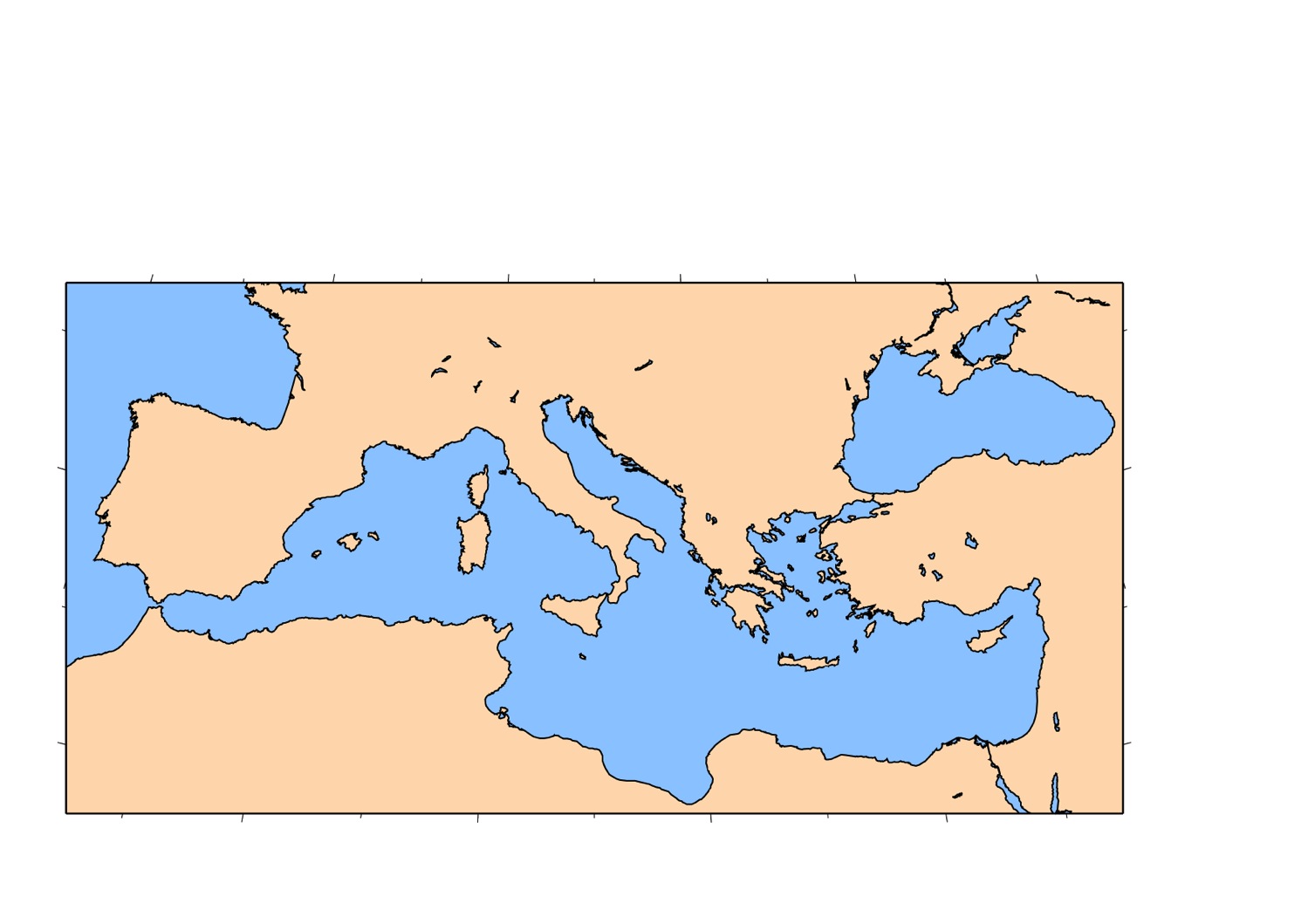 Paul Meijer, Aardwetenschappen, UU
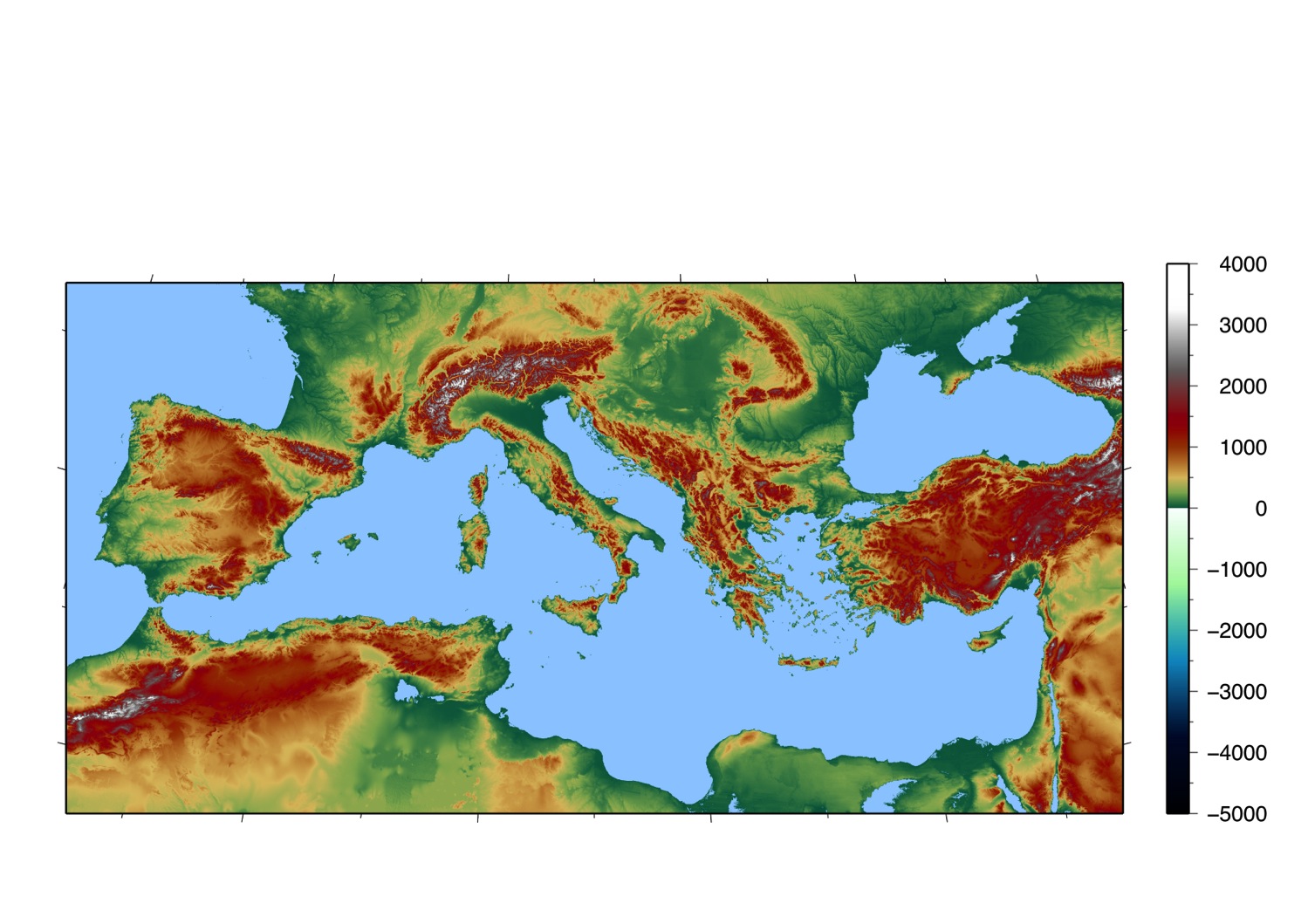 Paul Meijer, Aardwetenschappen, UU
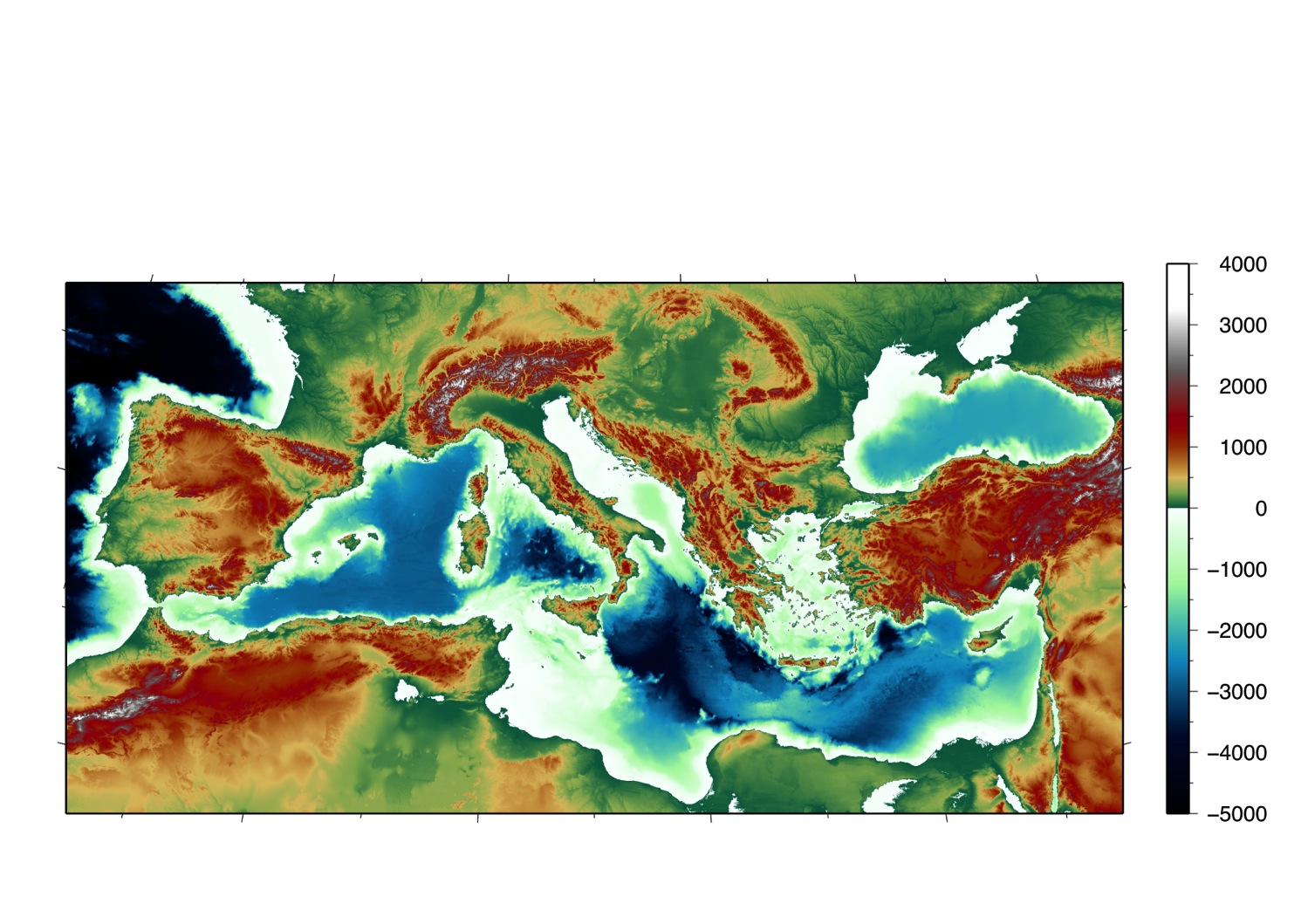 Paul Meijer, Aardwetenschappen, UU